Итоговое сочинение(2019-2020 учебный год)
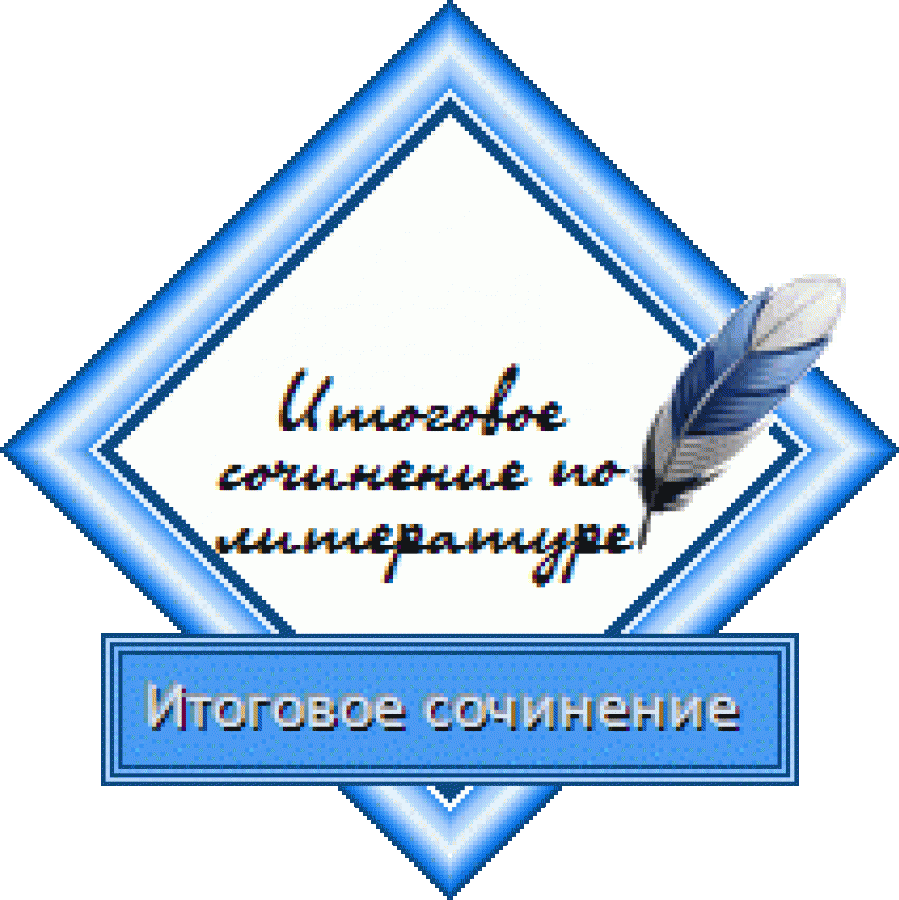 ЧОУ СШ №23 Менеджер»
г.Альметьевск
[Speaker Notes: Зачем проводят.
Где и когда.
Как подать заявление.]
Календарь сдачи сочинения в 2019-2020 учебном году
Основной срок: 04.12.2019
Дополнительные сроки: 05.02.2020
                                          06.05.2020
Продолжительность написания итогового сочинения
3 часа 55 минут (235 минут)
Направления тем итогового сочинения
1. «Война и мир» – к 150-летию великой книги2. Надежда и отчаяние3. Добро и зло4. Гордость и смирение5. Он и она.
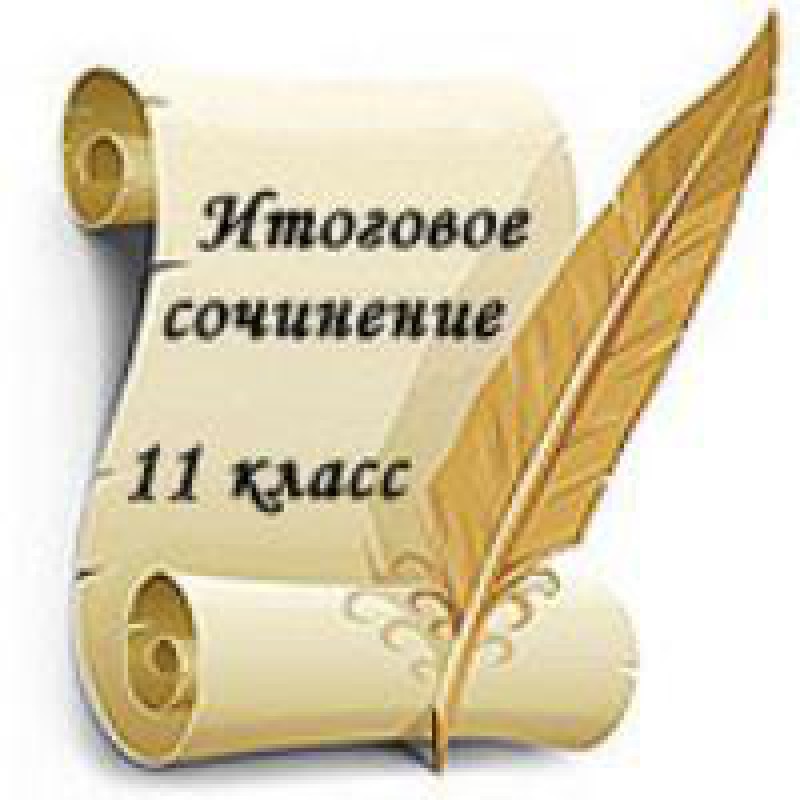 [Speaker Notes: Как проходит.
Что нельзя приносить.
Когда можно уйти раньше.
Когда можно сдать повторно.Можно попросить перепроверку.]
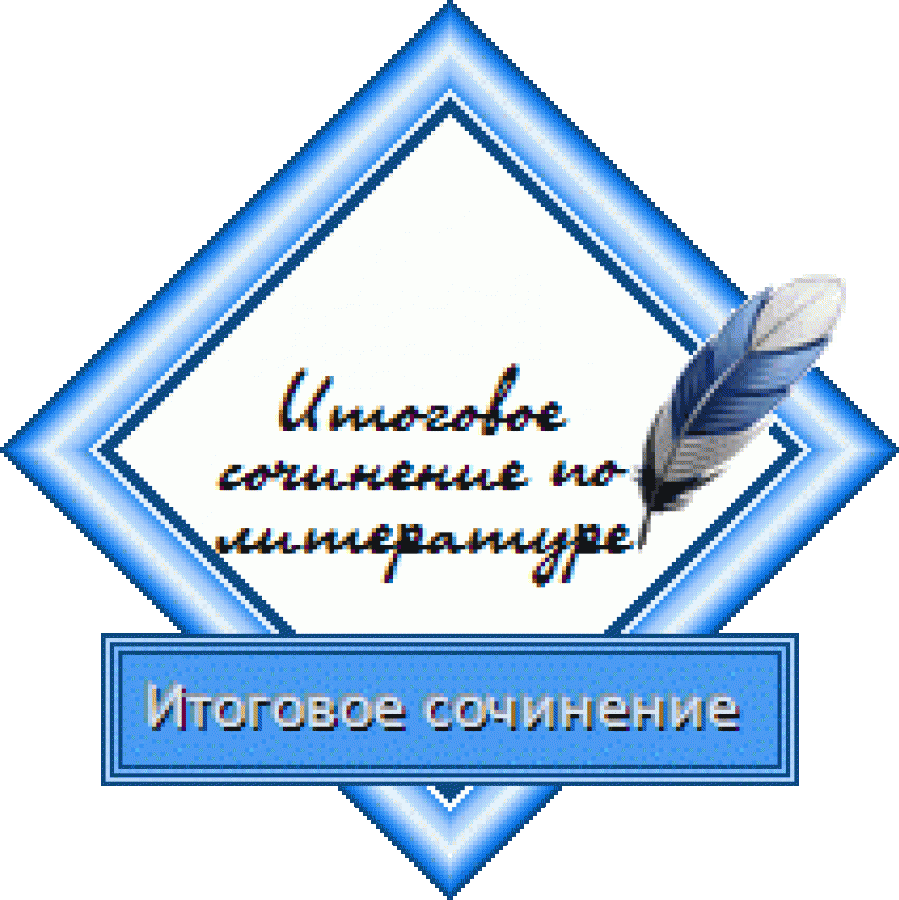 Результатом итогового сочинения является «зачёт» или «незачёт». К сдаче ЕГЭ допускаются только выпускники, получившие «зачёт». ● Рекомендуемый объём сочинения – 350 слов. Если в сочинении менее 250 слов (в подсчёт включаются все слова, в том числе служебные), то ставится незачёт. Максимальное количество слов не устанавливается. ● Время написания сочинения – 3 часа 55 минут. ● Выпускнику разрешается пользоваться орфографическим словарём, который выдадут в аудитории. ● Итоговое сочинение может учитываться при приёме абитуриентов. В этом случае вузы сами оценят сочинение в баллах. Максимально можно получить 10 баллов, которые прибавятся к баллам ЕГЭ. ● Темы сочинений объявят выпускникам в день написания сочинения в 9.45 (за 15 минут до начала работы). В это же время темы будут опубликованы на открытых информационных ресурсах (ege.edu.ru, fipi.ru).
[Speaker Notes: Сколько действуют результаты.]
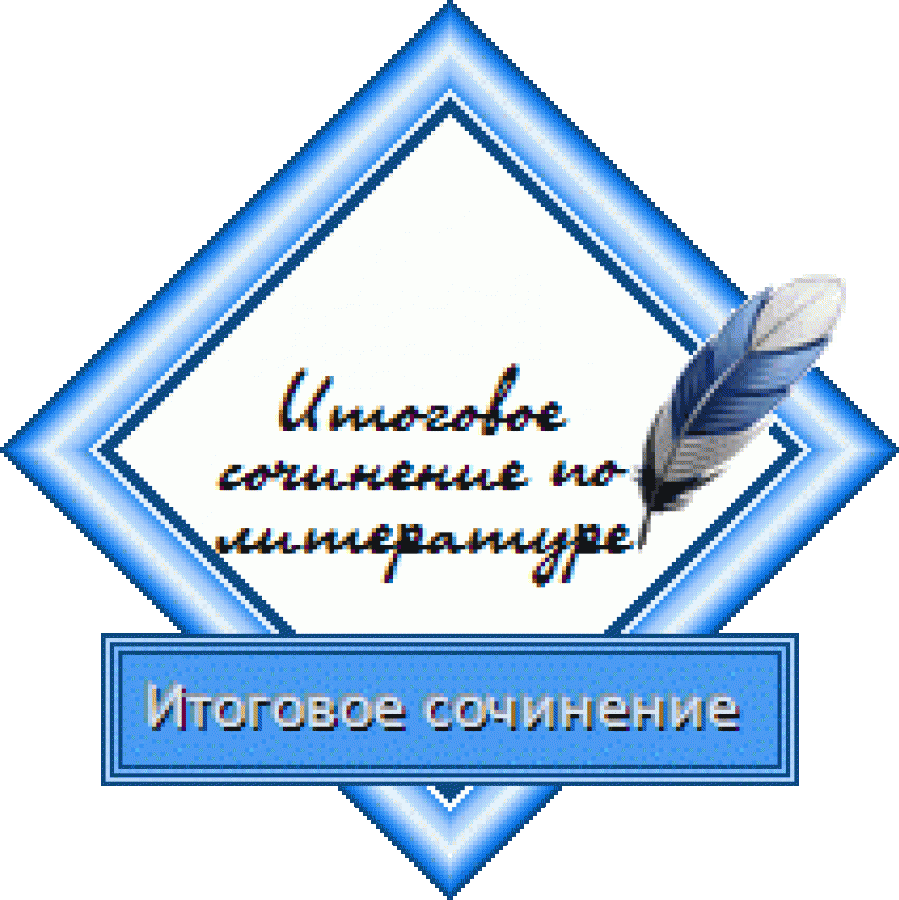 КРИТЕРИЙ №1 «СООТВЕТСТВИЕ ТЕМЕ» Данный критерий нацеливает на проверку содержания сочинения. Участник должен рассуждать на предложенную тему, выбрав путь её раскрытия (например, отвечает на вопрос, поставленный в теме, или размышляет над предложенной проблемой и т.п.). «Незачёт» ставится только в случае, если сочинение не соответствует теме или в нём не прослеживается конкретной цели высказывания, то есть коммуникативного замысла. Во всех остальных случаях выставляется «зачёт».
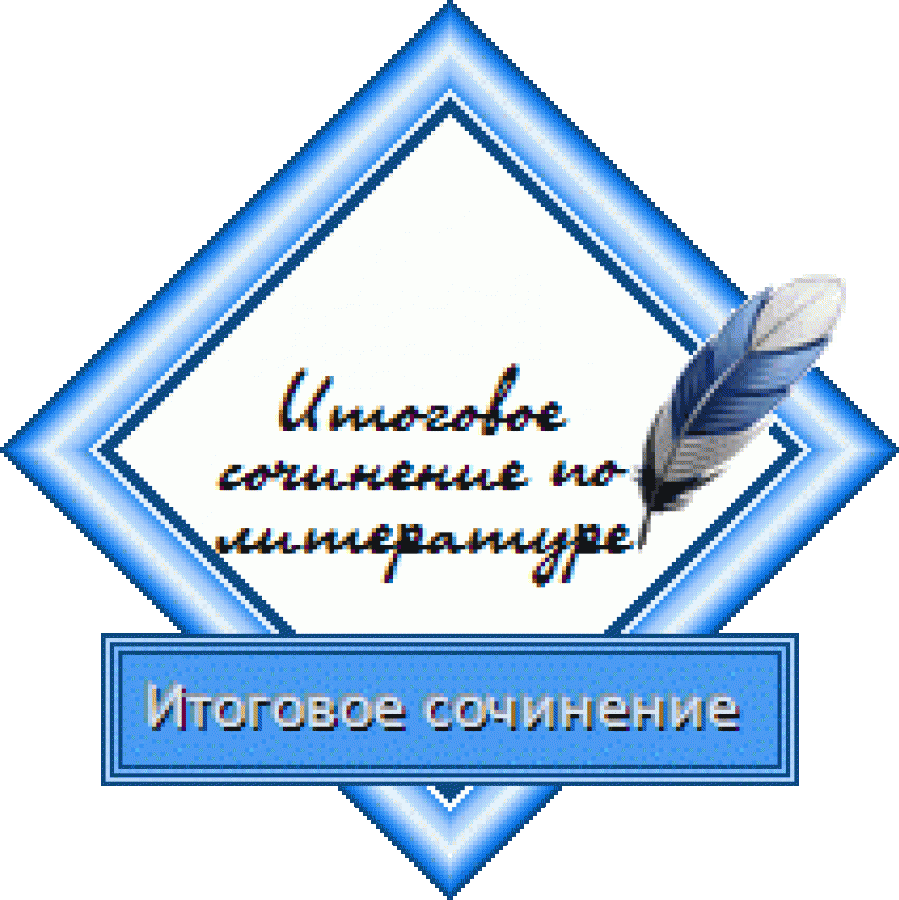 КРИТЕРИЙ №2 «АРГУМЕНТАЦИЯ. ПРИВЛЕЧЕНИЕ ЛИТЕРАТУРНОГО МАТЕРИАЛА» 
Данный критерий нацеливает на проверку умения использовать литературный материал (художественные произведения, дневники, мемуары, публицистику, произведения устного народного творчества (за исключением малых жанров), другие литературные источники) для аргументации своей позиции. Участник должен строить рассуждение, привлекая для аргументации не менее одного произведения отечественной или мировой литературы, избирая свой путь использования литературного материала; при этом он может показать разный уровень осмысления художественного текста: от элементов смыслового анализа (например, тематика, проблематика, сюжет, характеры и т.п.) до комплексного анализа произведения в единстве формы и содержания и его интерпретации в аспекте выбранной темы. «Незачёт» ставится при условии, если сочинение написано без привлечения литературного материала или в нём существенно искажено содержание произведения, или литературные произведения лишь упоминаются в работе, не становясь опорой для аргументации. Во всех остальных случаях выставляется «зачёт».
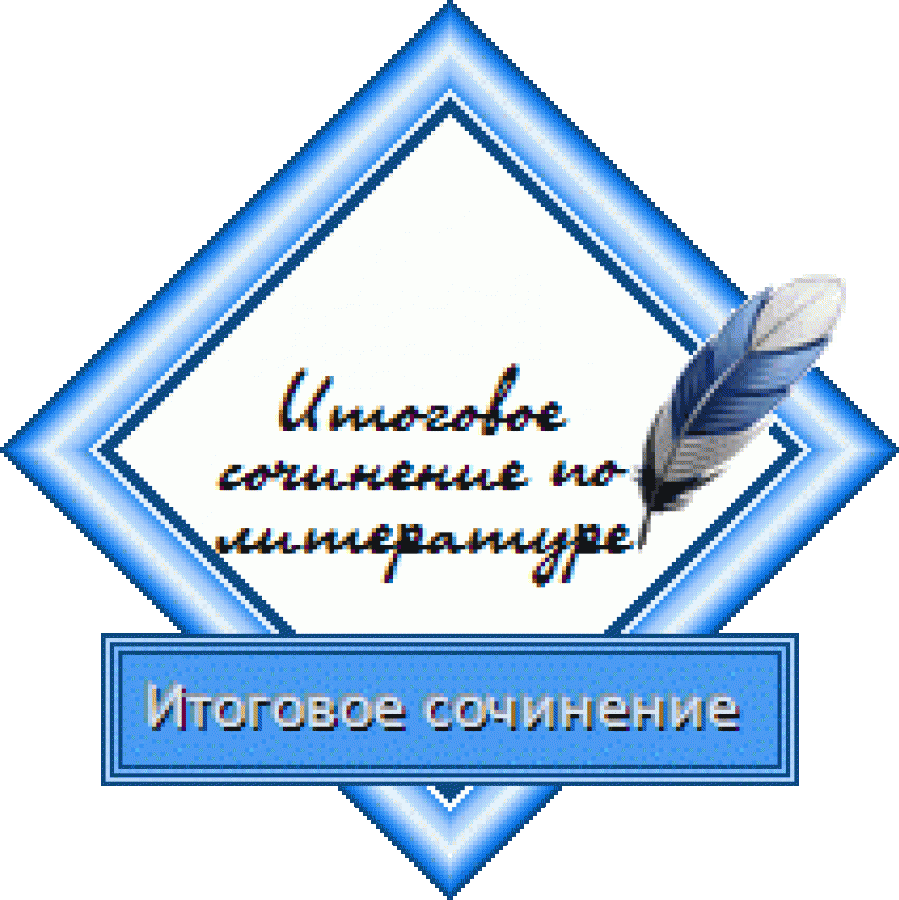 КРИТЕРИЙ №3 «КОМПОЗИЦИЯ И ЛОГИКА РАССУЖДЕНИЯ» Данный критерий нацеливает на проверку умения логично выстраивать рассуждение на предложенную тему. Участник должен выдерживать соотношение между тезисом и доказательствами. «Незачёт» ставится при условии, если грубые логические нарушения мешают пониманию смысла сказанного или отсутствует тезисно-доказательная часть. Во всех остальных случаях выставляется «зачёт».
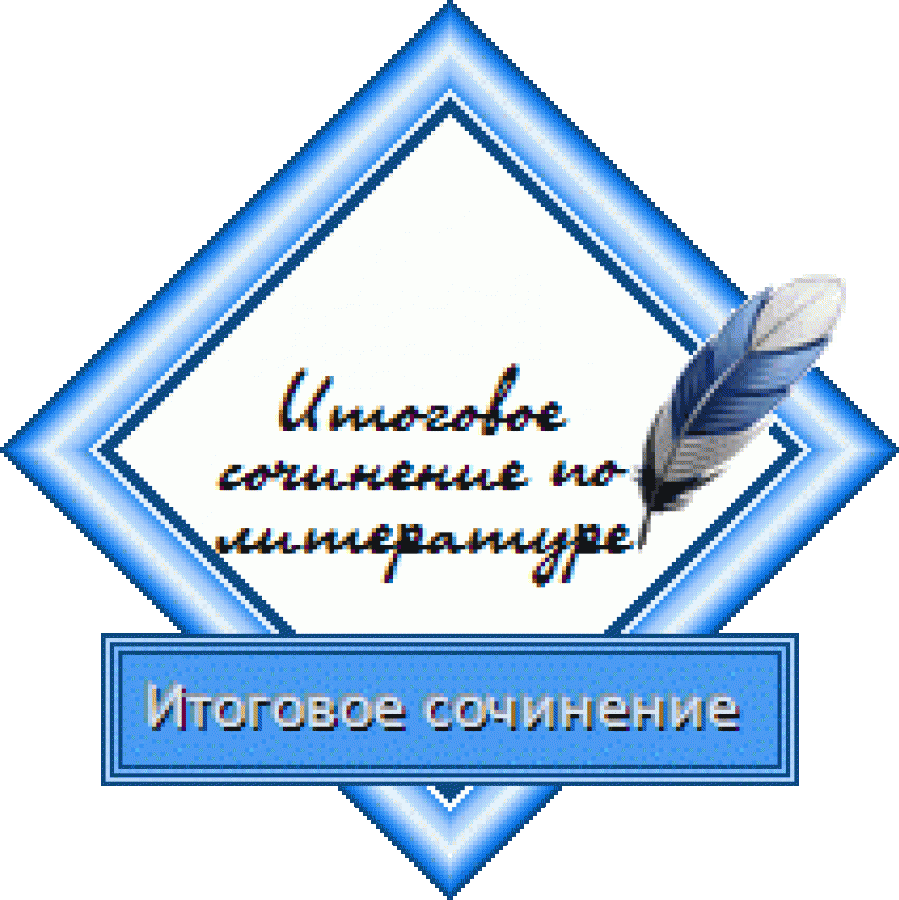 КРИТЕРИЙ №4 «КАЧЕСТВО ПИСЬМЕННОЙ РЕЧИ» Данный критерий нацеливает на проверку речевого оформления текста сочинения. Участник должен точно выражать мысли, используя разнообразную лексику и различные грамматические конструкции, при необходимости уместно употреблять термины. «Незачёт» ставится при условии, если низкое качество речи (в том числе речевые ошибки) существенно затрудняет понимание смысла сочинения. Во всех остальных случаях выставляется «зачёт».
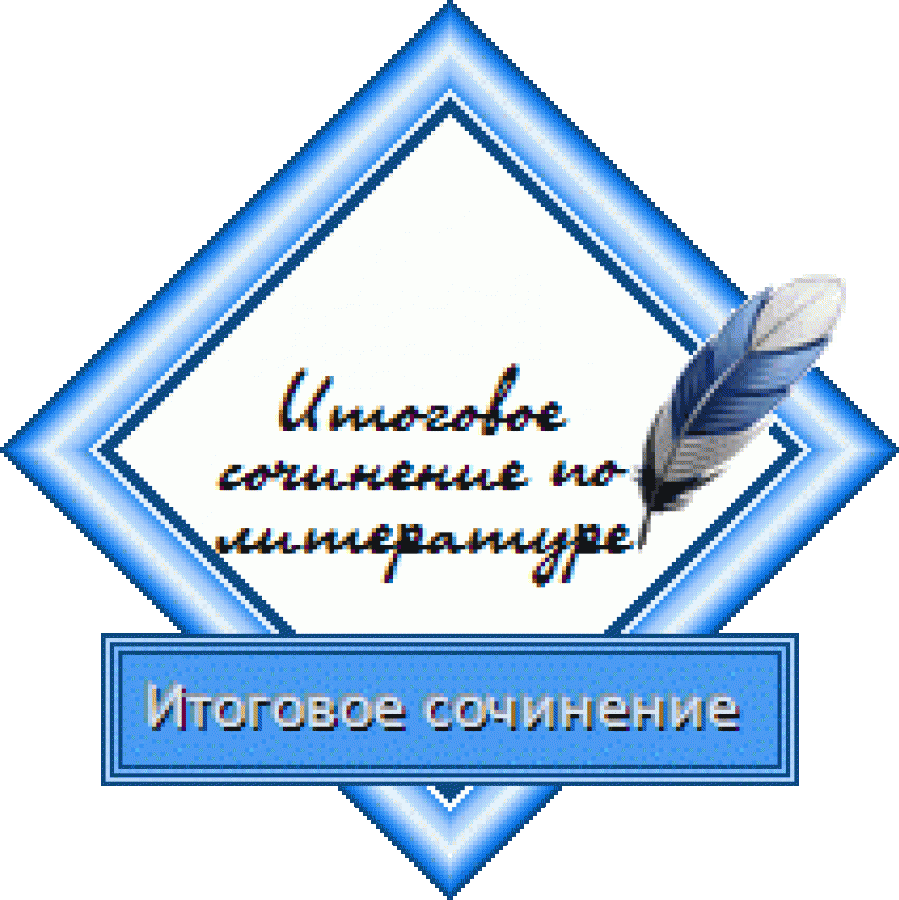 КРИТЕРИЙ №5 «ГРАМОТНОСТЬ» 
Данный критерий позволяет оценить грамотность выпускника. «Незачёт» ставится при условии, если на 100 слов приходится в сумме более пяти ошибок: грамматических, орфографических, пунктуационных.
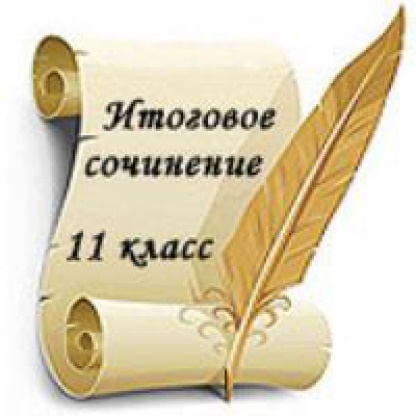 Итоговое сочинение оценивается зачётом, если:
● Получен «зачёт» по Критерию №1. ● Получен «зачёт» по Критерию №2. ● Получен «зачёт» по одному из Критериев №3-5. ● В сочинении не менее 250 слов. ● Сочинение не списано.